Cause 1
Cause 2
Cause 3
Details
Details
Details
Details
Details
Details
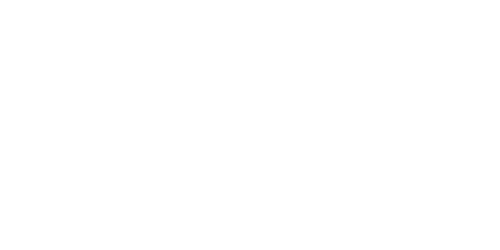 Details
Details
Details
PROBLEM
Details
Details
Details
Details
Details
Details
Details
Details
Details
Cause 4
Cause 5
Cause 6
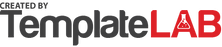 FISHBONE DIAGRAM TEMPLATE